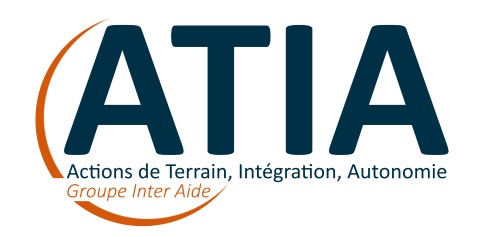 Utilisation d’une échelle de résilience
Juin 2016
Définition
L’échelle de résilience de Connor-Davidson (http://www.cd-risc.com/) à 10 questions est un outil de mesure du niveau de résilience des individus cibles ou bénéficiaires des actions d’ATIA:
L’individu « référent » de la famille répond aux 10 questions
Chaque réponse est noté de 0 à 4
Les notes sont additionnées sans pondération et le nombre de points obtenus reflète un niveau de résilience
Un outil complémentaire à la photo de famille
La photo de famille permet de mesurer l’amélioration des conditions de vies des familles mais pas leur capacités à résoudre leurs problèmes par elles mêmes.
Une échelle de résilience permet de mesurer la capacité des individus à faire face aux adversités et est donc un outil pertinent pour vérifier que les programmes d’ATIA favorisent l’autonomisation des familles.

L’échelle de résilience doit permettre:
De mesurer le niveau de résilience (à priori bas) des individus que nous suivons en Accompagnement familial
De mesurer les progrès réalisés en termes de résilience par ces individus à la fin du suivi
Limites
Cet outil dispose d’une fiabilité statistique forte mais pas d’une grande fiabilité individuelle 
Ainsi, l’échelle de résilience permet de donner une mesure fiable de la résilience d’une population (et de l’impact d’une action sur cette population) mais peut ne pas donner une mesure fiable de la résilience d’un individu (ou de l’impact d’une action sur cet individu).

Cet outil à lui seul ne permettra pas de démontrer que ces progrès sont strictement liés à nos actions.
Pour cela, un suivi équivalent sur un groupe témoin qui ne bénéficie pas des actions serait nécessaire.Mais cette démarche a aussi ses limites et ses questions éthiques: à décider au cas par cas, en fonction des opportunités, du contexte et des ressources du programme.
Pourquoi cette échelle de résilience ?
L’échelle de résilience de Connor-Davidson dispose d’un bon indice de cohérence interne (c’est-à-dire qu’elle mesure bien la même chose à chaque fois) et de validité (c’est-à-dire qu’elle mesure bien le degré de résilience d’une population).
L’échelle a déjà été testée et validée dans plus de 30 pays (parmi eux : l’Inde, la Chine, les Etats Unis, Haïti, la Colombie, l’Afrique du Sud, le Nigéria ou encore l’Uganda) et auprès de populations variées (personnes atteintes de Syndrome Post Traumatique, de dépression ou du SIDA, prisonniers, adolescents, travailleurs agricoles pauvres, réfugiés, …)
Grâce à ces études, il existe déjà des moyennes de résilience par pays et par population, ce qui facilite la comparaison.
Un total de 10 questions permet de donner une mesure pertinente de la résilience sans être trop chronophage.
Voir en annexe pour des références plus précises sur la pertinence de cette échelle.
Utilisation
L’échelle de résilience sera en priorité utilisée pour les familles des programmes d’Accompagnement Familial. Son extension aux familles non AF pourra être envisagée plus tard.
Utilisation systématique avant, pendant et après l’accompagnement AF, pour:
Evaluer le niveau de résilience des familles que nous suivons et pouvoir le comparer avec celui d’autres populations (ce qui permet de communiquer plus clairement sur le type de population que nous suivons).
Suivre et analyser l’évolution de leur niveau de résilience
Pour mesurer plus précisément les progrès réalisés par les familles, l’échelle de résilience pourra être complétée :
Par des indicateurs propres mesurant l’évolution des conditions de vie des bénéficiaires :
Photo de famille
Taux de résolution des objectifs
Par des enquêtes qualitatives / de satisfaction auprès des bénéficiaires
Menées régulièrement (tous les deux ans)
avec un nombre de familles représentatif 
En entretiens individuels ou focus groups
Par des enquêteurs externes
La mesure du type de sortie (PO++, PO+, PO+= ou PO=) ne serait ainsi plus obligatoire pour mesurer l’impact du programme mais pourrait être conservée selon les besoins de chaque programme pour évaluer plus finement l’évolution individuelle de chaque famille
Exploitation
Une base de données sera mise à disposition de tous les programmes d’ici fin 2016
Elle permettra la saisie et l’analyse (croisement):
Du niveau globale de résilience des familles (saisie manuelle)
des critères composant la photo de famille (saisie manuelle)
Du reporting AE (saisie manuelle)
Du reporting AF (import automatique depuis la base AF)
Du reporting MC (import automatique depuis LPF)
Références
Cambells-Sills, Laura & Stein, Murray B. 6 December 2007. Psychometric Analysis and Refinement of the Connor-Davidson Resilience Scale (CD-RISK): Validation of a 10-Item Measure of Resilience. Journal of Traumatic Stress. Volume 20, Issue 6.
Resilience refers to an individual's ability to thrive despite adversity. The current study examined the psychometric properties of the Connor-Davidson Resilience Scale (CD-RISC). Three undergraduate samples (ns < 500) were used to determine the factor structure of the CD-RISC. The first two samples were used to conduct exploratory factor analysis (EFA), and the third was used for confirmatory factor analysis. The EFA showed that the CD-RISC had an unstable factor structure across two demographically equivalent samples. A series of empirically driven modifications was made, resulting in a 10-item unidimensional scale that demonstrated good internal consistency and construct validity. Overall, the 10-item CD-RISC displays excellent psychometric properties and allows for efficient measurement of resilience

Kansas Journal of Medicine, 2013. A Modified CD-RISC: Including Previously Unaccounted for Resilience Variables.
The Connor-Davidson Resilience Scale (CD-RISC) has been studied and validated within several groups (South African and Chinese adolescents, Korean students, firefighters, nurses, and Indian students). The studies conducted among the Chinese adolescents and Korean students showed that the original five-factor model of the CD-RISC was reproducible, the studies in India, South Africa, Australia and the United States did not find the model to be reproducible. Additionally, in two studies (Cambells-Sills and Stein, 2007) the original 25-item CD-RISC was even shown to be unstable over two identical populations. This led to the development of the 10-item version of the instrument. The CD-RISC 10 established concrete psychometric factors.

Gonzalez, Moore, Newton, Gallics, (2016) Validity and reliability of the Connor-Davidson Resilience Scale (CD-RISC) in competitive sport, in Psychology of Sport and Exercise, Volume 23, Pages 31–39
Objective: This study replicates and extends the work of Gucciardi, Jackson, Coulter, and Mallett (2011) in relation to the validity of the Connor-Davidson Resilience Scale (CD-RISC; Connor & Davidson, 2003) in sport. Three primary aims were explored: 1) Examine the factor structure and fit of three versions of the CD-RISC: the original 25-item CD-RISC, both as a 25-item five factor scale and as a 25-item unidimensional scale, and the 10-item CD-RISC-10; 2) examine gender invariance of the best fitting version of the CD-RISC; and 3) examine the validity of the best fitting CD-RISC by relating it to affect and performance anxiety in a sample of competitive American distance runners (N = 409).
Results: Using confirmatory factor and item level analyses, the CD-RISC-10-item scale was psychometrically superior to the unidimensional 25-item and the five factor 25-item CD-RISC versions. The CD-RISC-10-item exhibited measurement invariance for gender, with significant configural, strong, and weak analyses. Using structure equation modeling, the CD-RISC-10-item scale moderately and positively correlated with positive affect and was inversely related to negative affect and performance anxiety, establishing convergent and divergent validity.

Gucciardi, Jackson, Coulter, Mallett (2011) The Connor-Davidson Resilience Scale (CD-RISC): Dimensionality and age-related measurement invariance with Australian cricketers 
“Confirmatory factor and item level analyses supported the psychometric superiority of a revised 10-item, unidimensional model of resilience over the original 25-item, five-factor measurement model.”